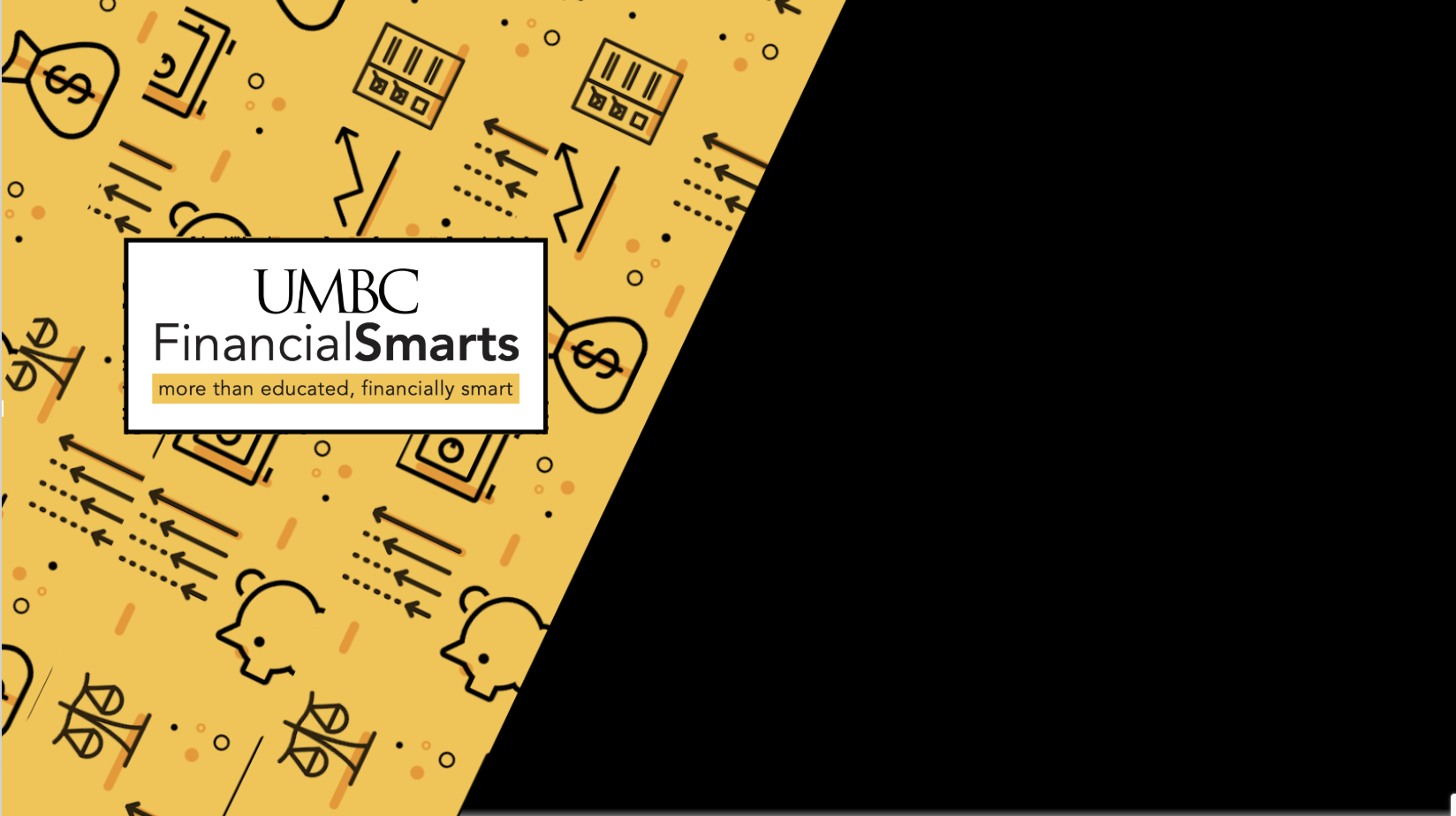 OCSS Presents: Budgeting 
as an Off-Campus Student
April 7, 2022
Money Smarts Week
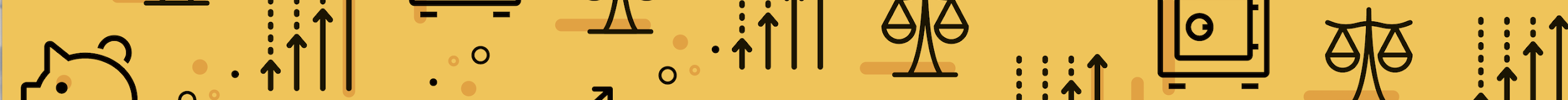 Introduce Yourself!
Name, Pronouns, Year, Major


What is your guilty pleasure that you spend a lot of money on?
If you had all the money in the world, what would you spend it on?
Ice Breaker (on Mentimeter)
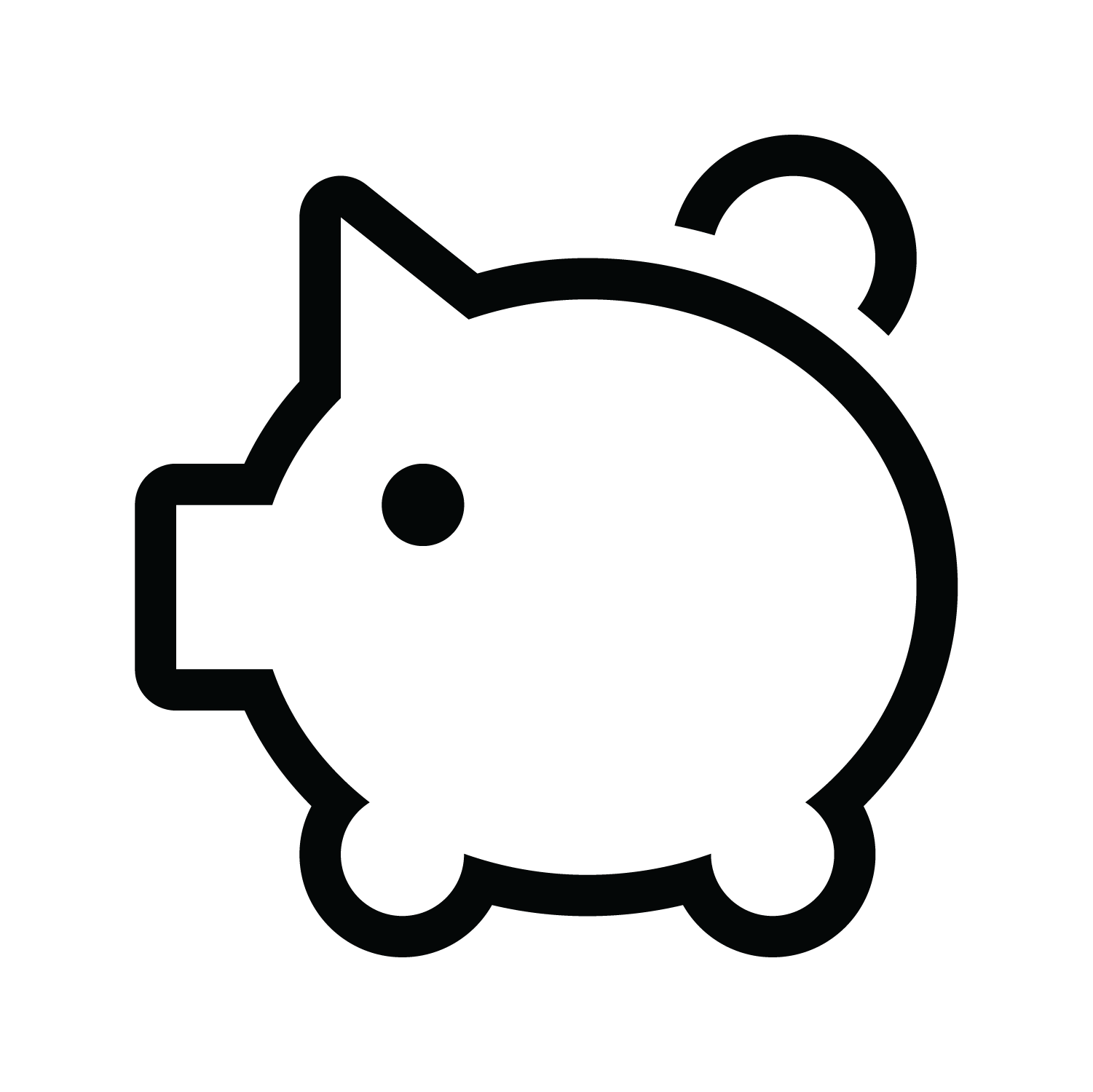 FinancialSmarts
[Speaker Notes: Either one of us]
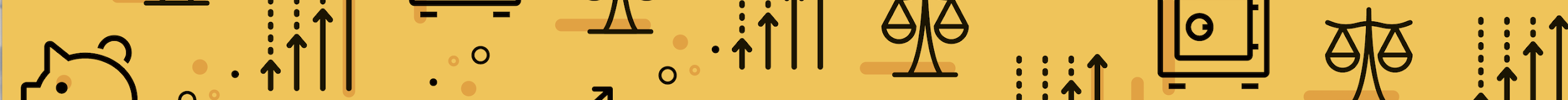 Learning Outcomes
Gain a basic understanding of where your money is going
Learn tips on how to budget your money while in college and after graduation
Create a budget to stay on track of both fixed and variable expenses
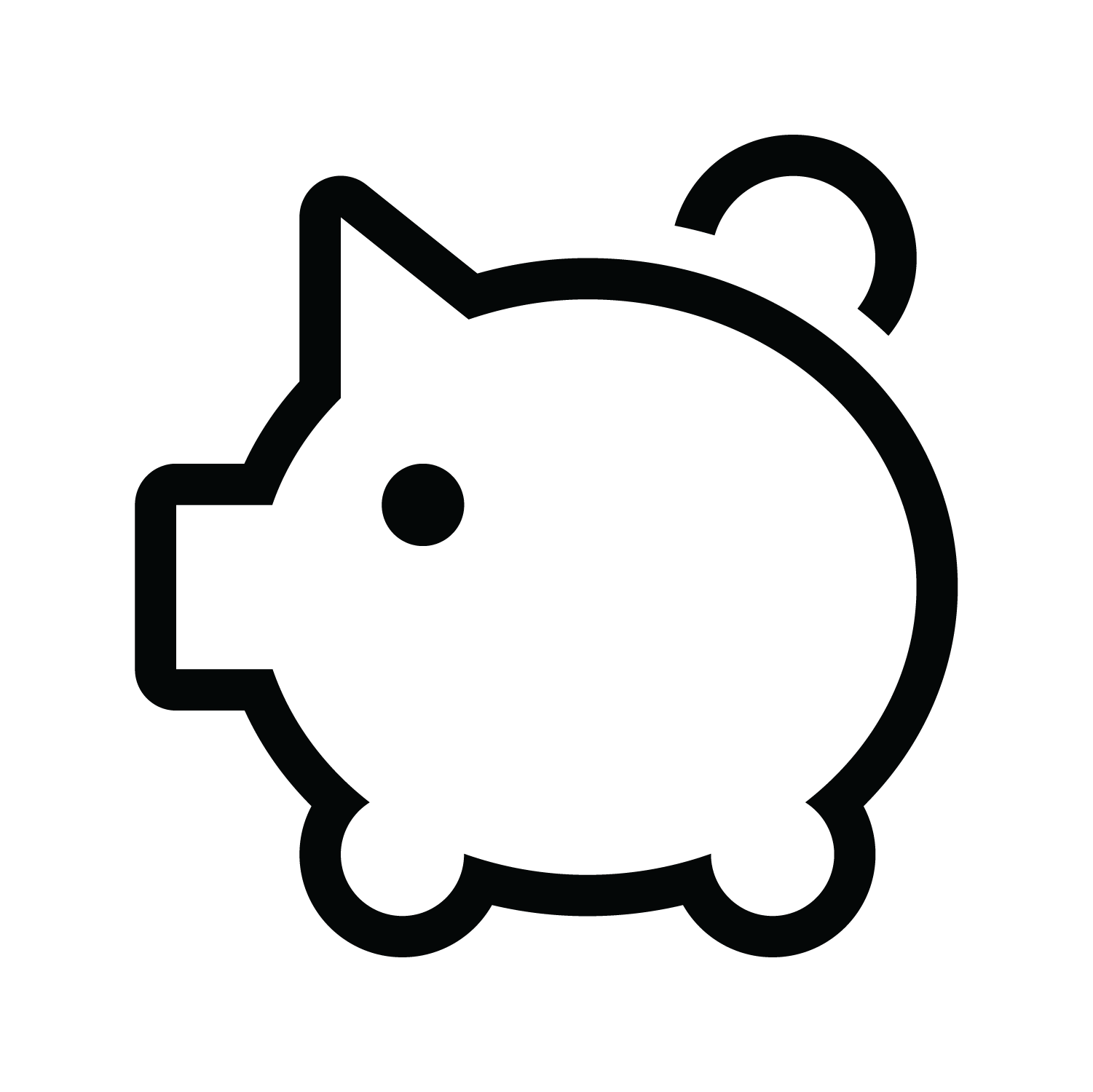 FinancialSmarts
[Speaker Notes: Vladimir]
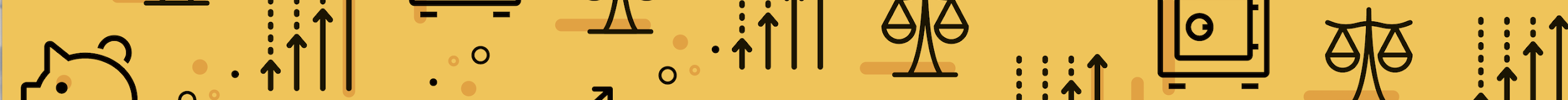 Budgeting
How do you currently keep track of where your money is going?
What were your last three purchases?
Benefits of Budgeting:
Money available to pay bills
Helps establish record of paying bills on time (credit history)
Lowers stress of paying bills
Allows for better focus on classes
Helps you save for after college
Less credit card debt 
Cons
None :)
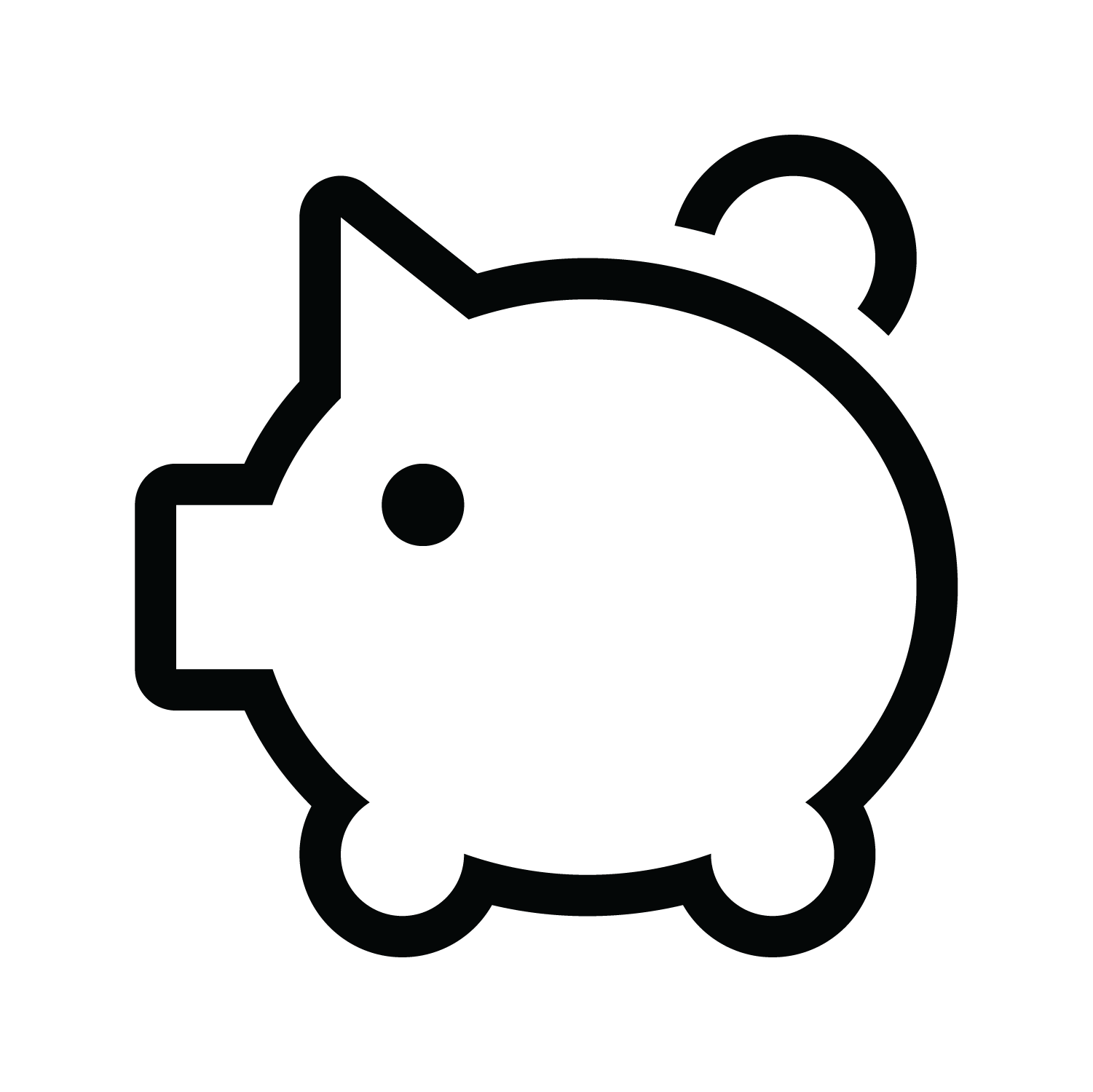 FinancialSmarts
[Speaker Notes: Kayleigh]
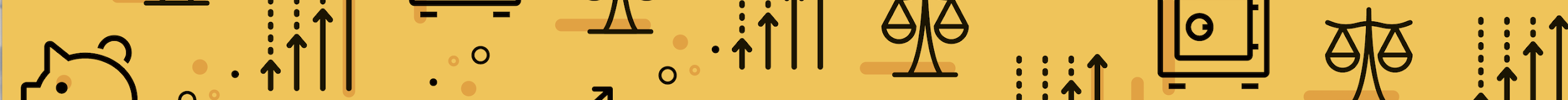 Tracking Spending
It’s easy to remember large purchases, but small purchases are often forgotten about and really add up (think coffee, pack of gum, fast food)
Challenge: Keep track of all purchases for one week...or a month! 
Use expense apps or other smartphone resources
Notebooks
Envelope system: Distributing cash from your paycheck into different envelopes so you know how much you have available to spend in each envelope
Even as college students, you are building your credit for years to come! 
Has anyone used any of these resources? Were they helpful?
You can put it in the chat!
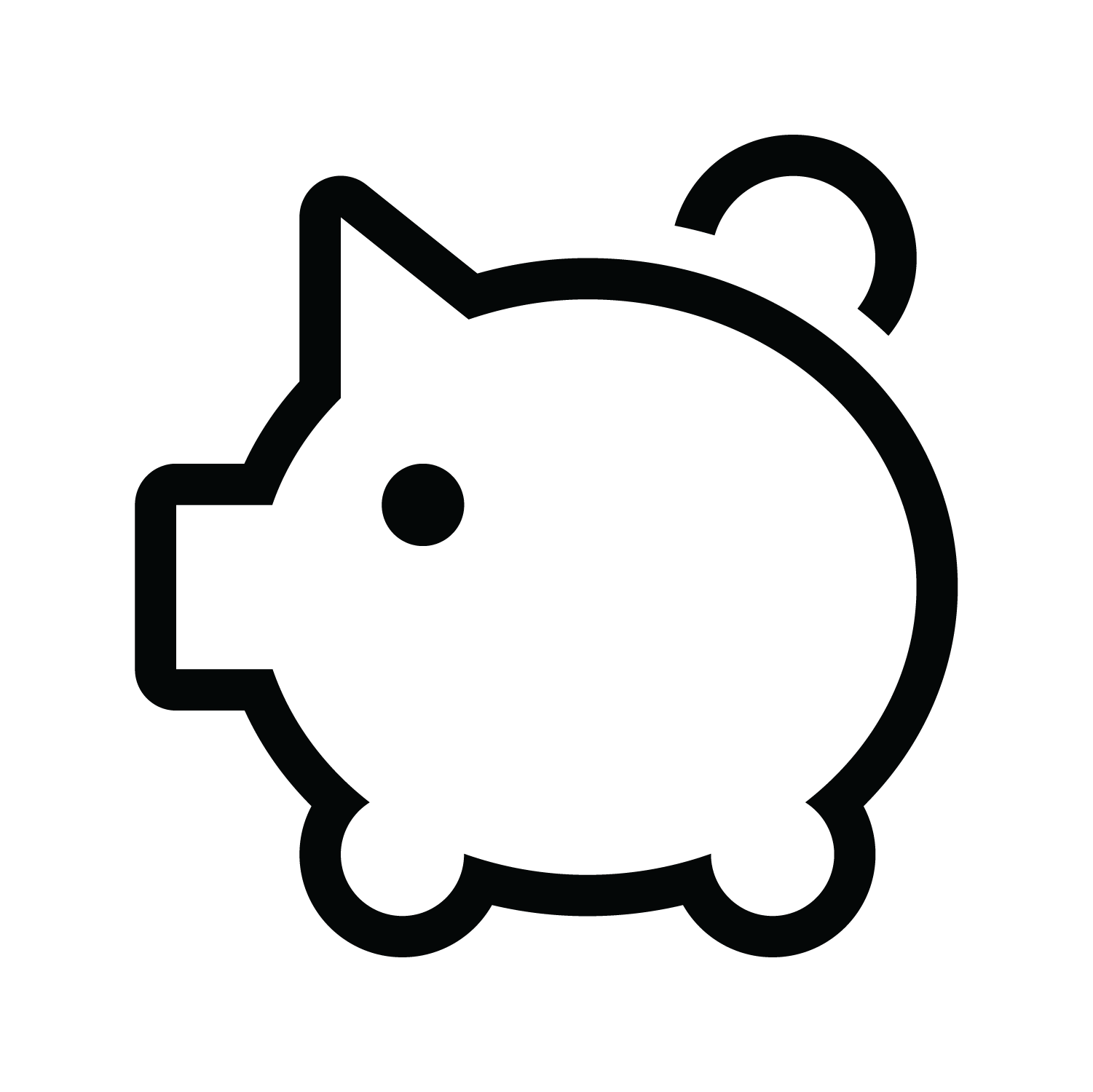 FinancialSmarts
[Speaker Notes: Kayleigh]
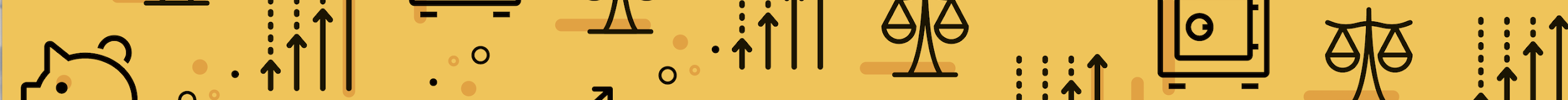 What are fixed and variable expenses?
Fixed expenses are predictable, regular costs. They usually take up most of your budget, and these expenses are less likely to change
Variable expenses are not as predictable and even if you estimate them beforehand, they can be higher or lower than you anticipated. These expenses can be optional or necessities. 
Lowering your fixed expenses will allow you to save more money, since they take up most of your budget
Lowering variable expenses is harder because it requires willpower every day to make tough decisions on what you need to cut back on
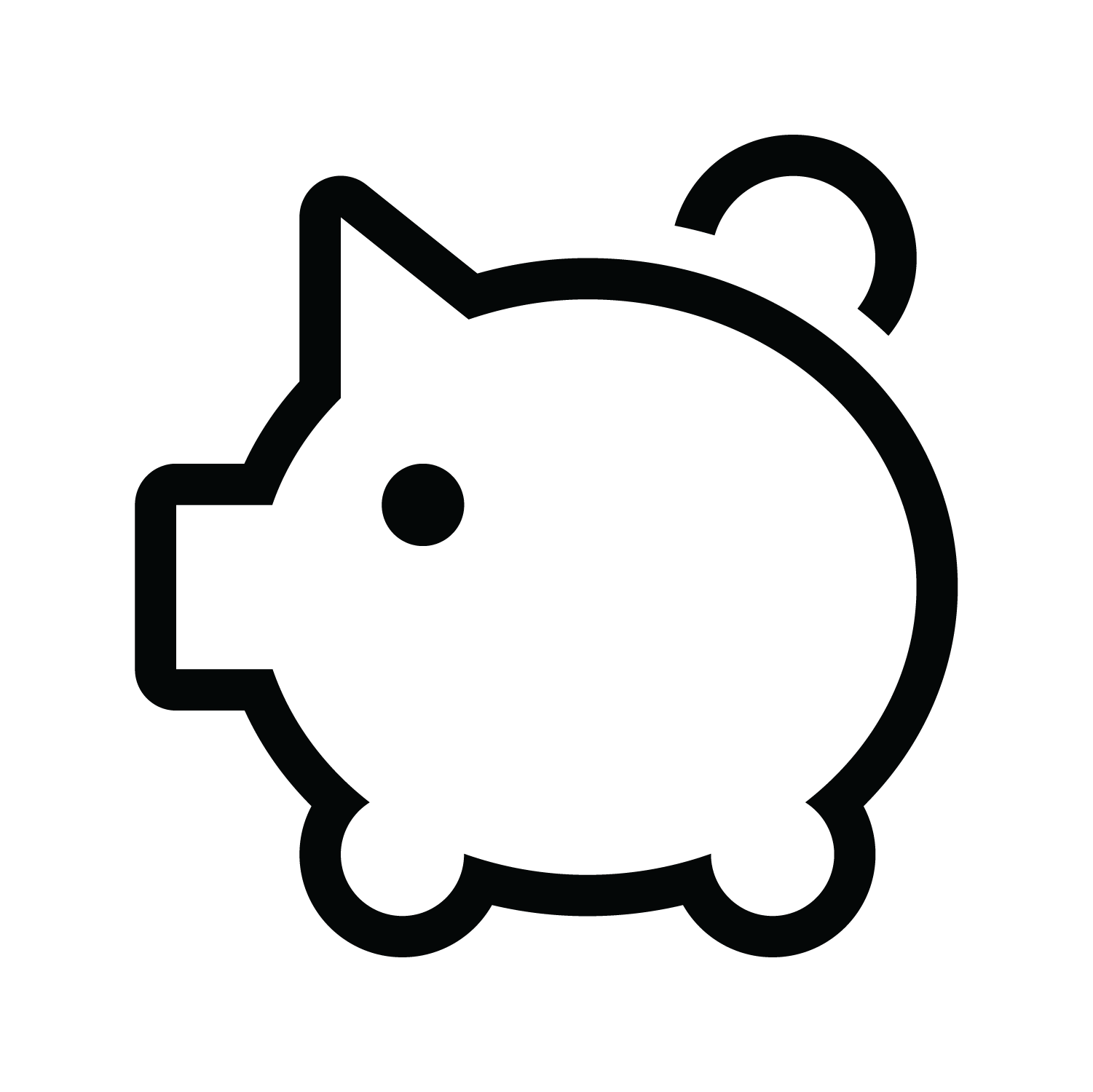 FinancialSmarts
[Speaker Notes: Vladimir]
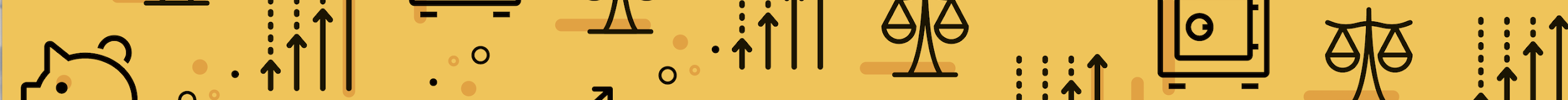 Fixed vs. Variable Expenses (Examples)
Fixed:
Housing 
Tuition
Car Insurance
Cell Phone
Loan Payment
Variable:
Gas or Transportation 
Food
Entertainment
Unexpected fees or impulse purchases
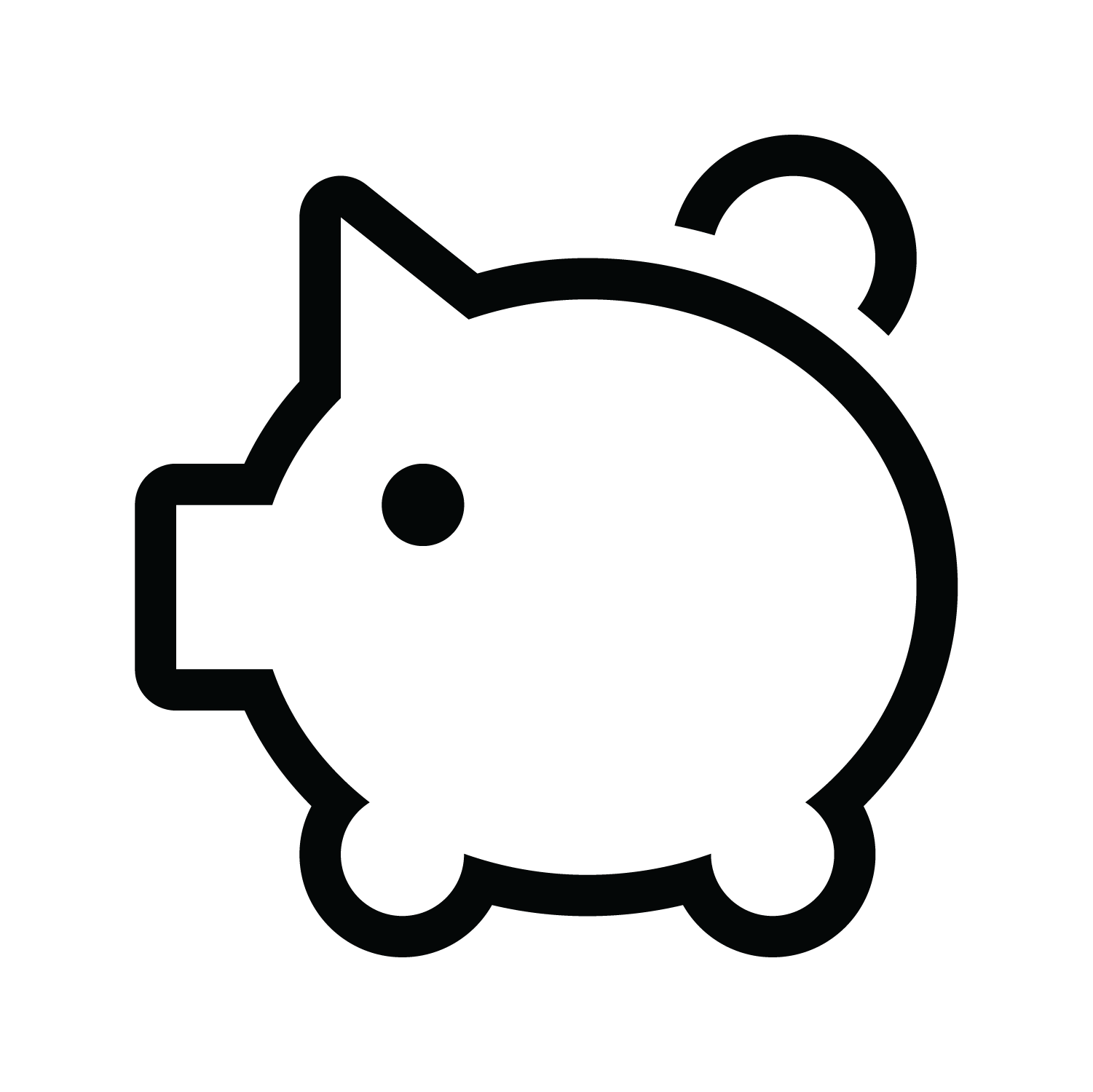 FinancialSmarts
[Speaker Notes: Kayleigh]
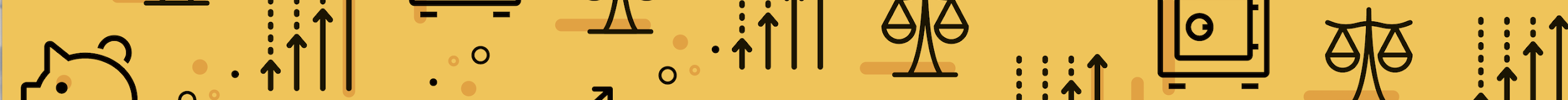 Variable - - -> Fixed
Try making as many variable expenses a fixed expense. This will help you budget more effectively. 
Set spending caps/limits
Gas
Food (meal prepping)
Entertainment (prioritizing) 
Challenge: Come up with a variable expense. Brainstorm a creative way to limit spending. Share with the group.
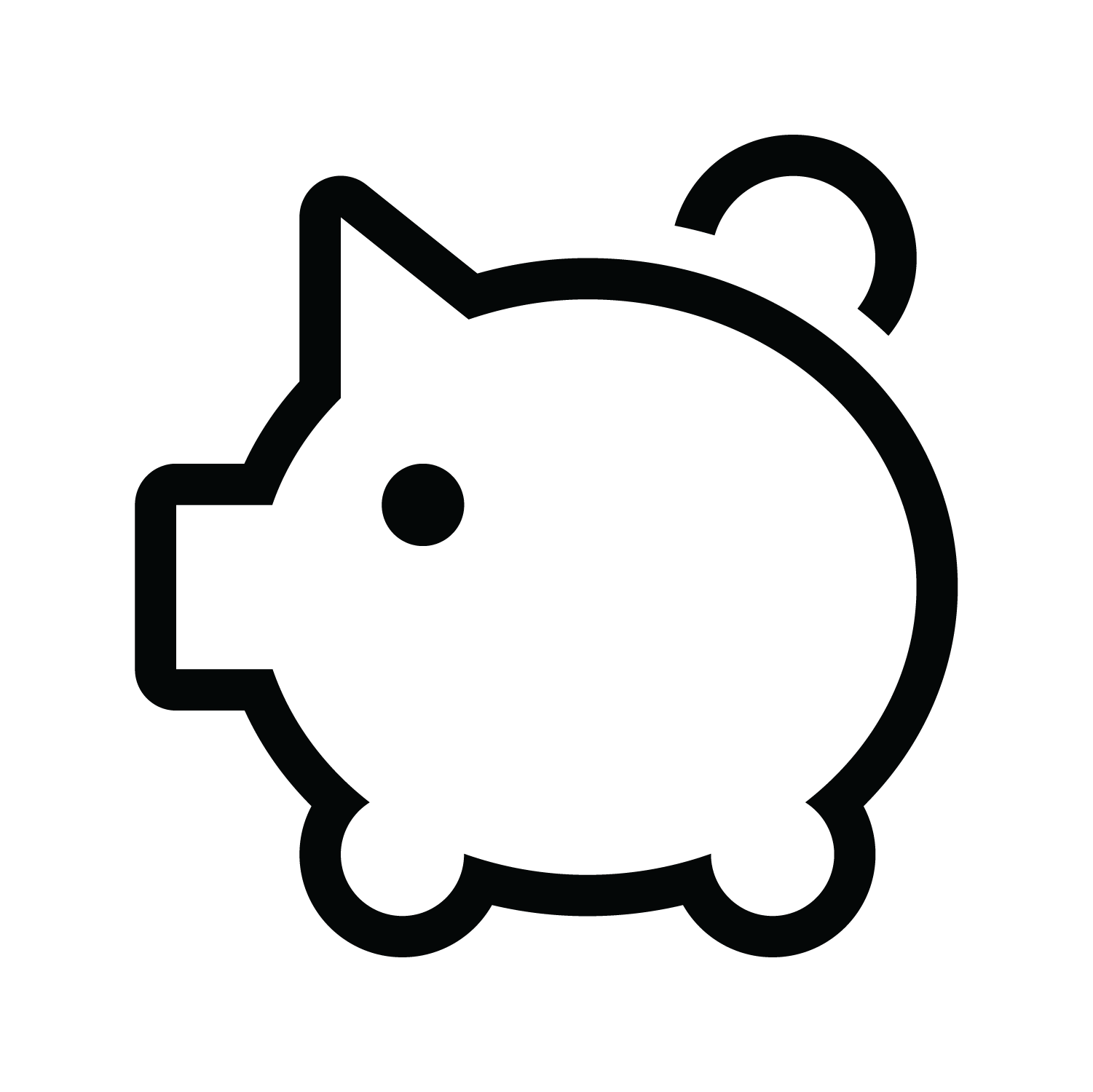 FinancialSmarts
[Speaker Notes: Vladimir]
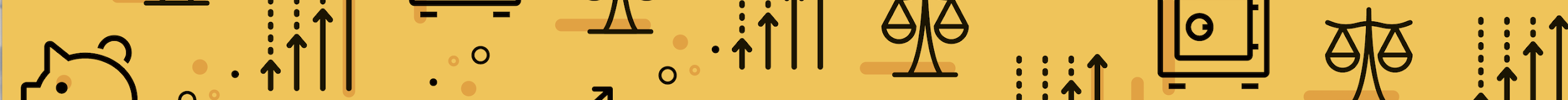 Creating a Budget
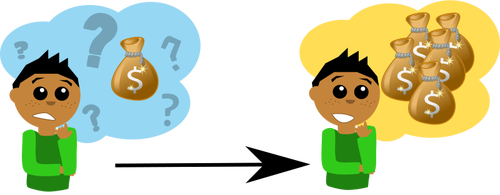 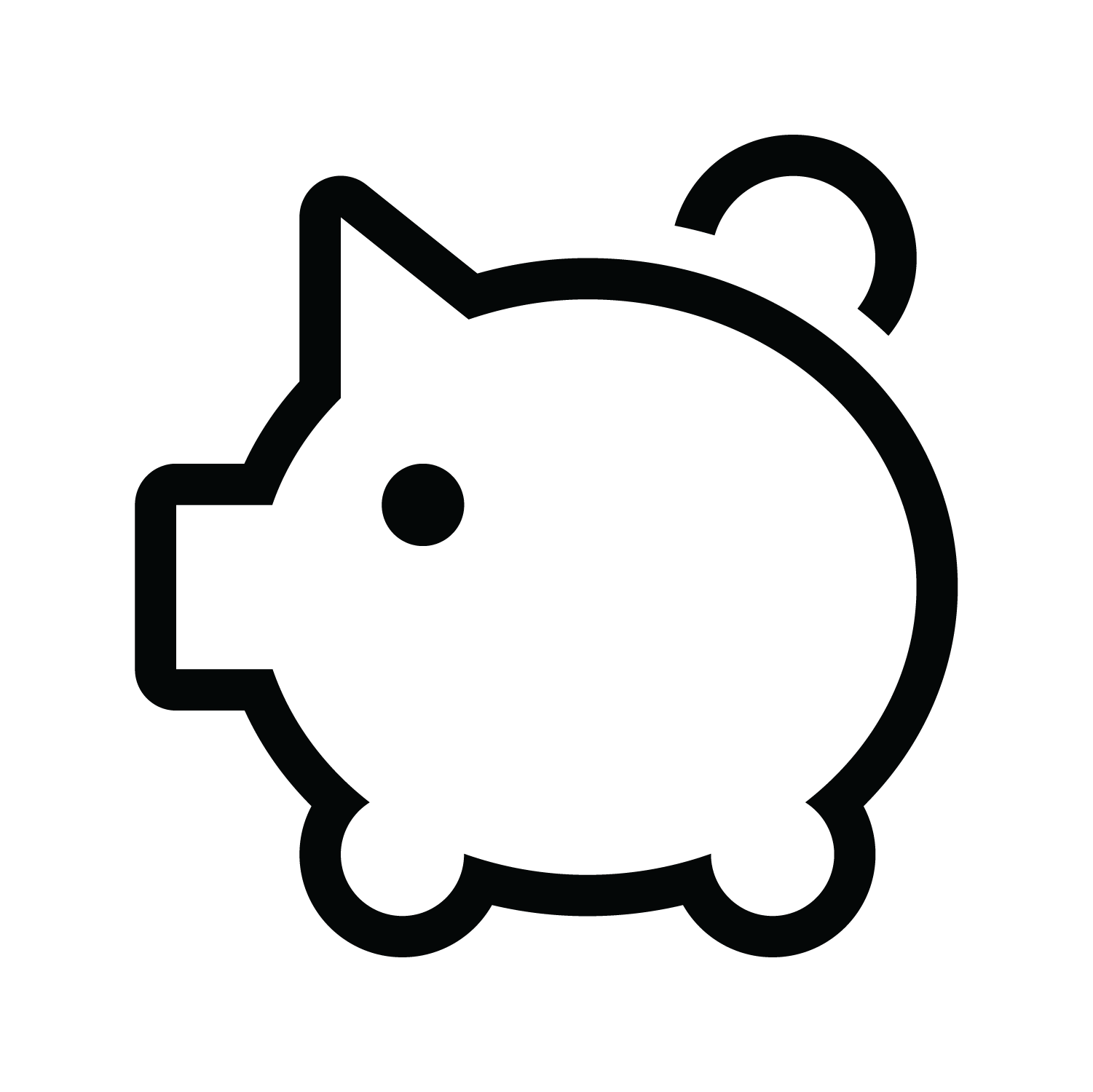 FinancialSmarts
[Speaker Notes: Kayleigh]
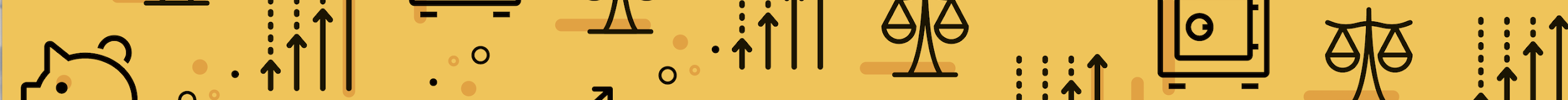 Step 1: Identifying Monthly Income
Financial Aid per month (loans, grants, scholarships)
Part-time earnings
Full-time earnings, if applicable
Family contributions
Available savings 
(Once you graduate, tweak this area)
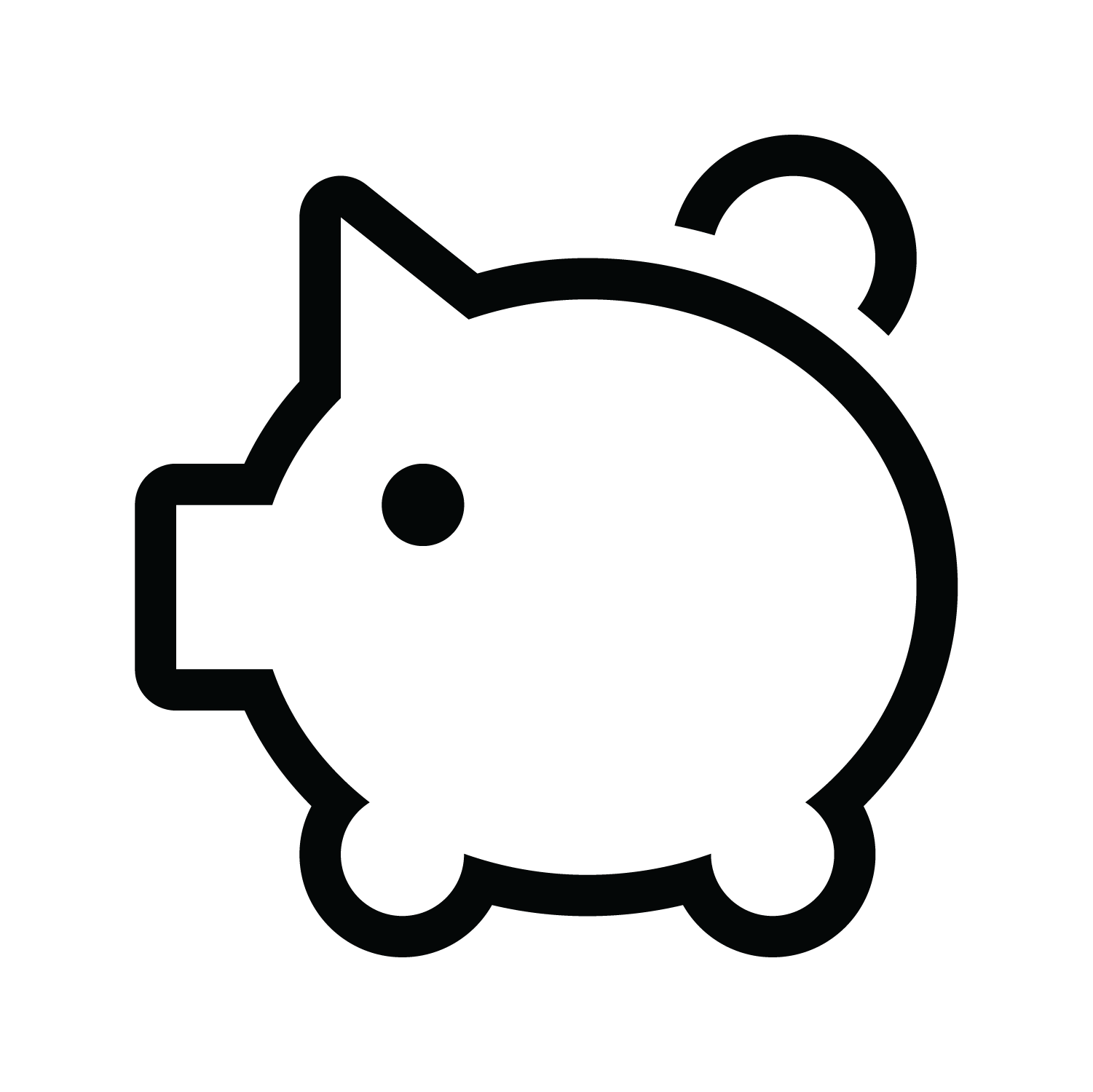 FinancialSmarts
[Speaker Notes: Kayleigh]
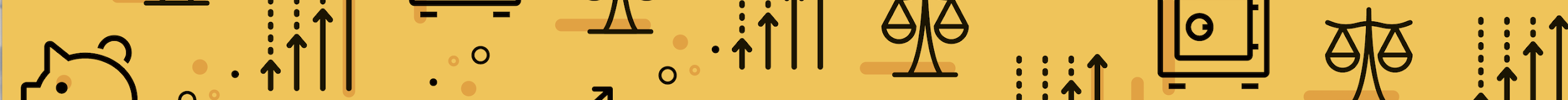 Step 2: Identifying Monthly Expenses
Education related (books, supplies, tuition, etc.)
Life related (insurance, rent, child care, etc.)
Once again, this will continue to change
It’s important to make your budget fluid, update as needed, and keep tweaking it as new or different expenses/income comes up
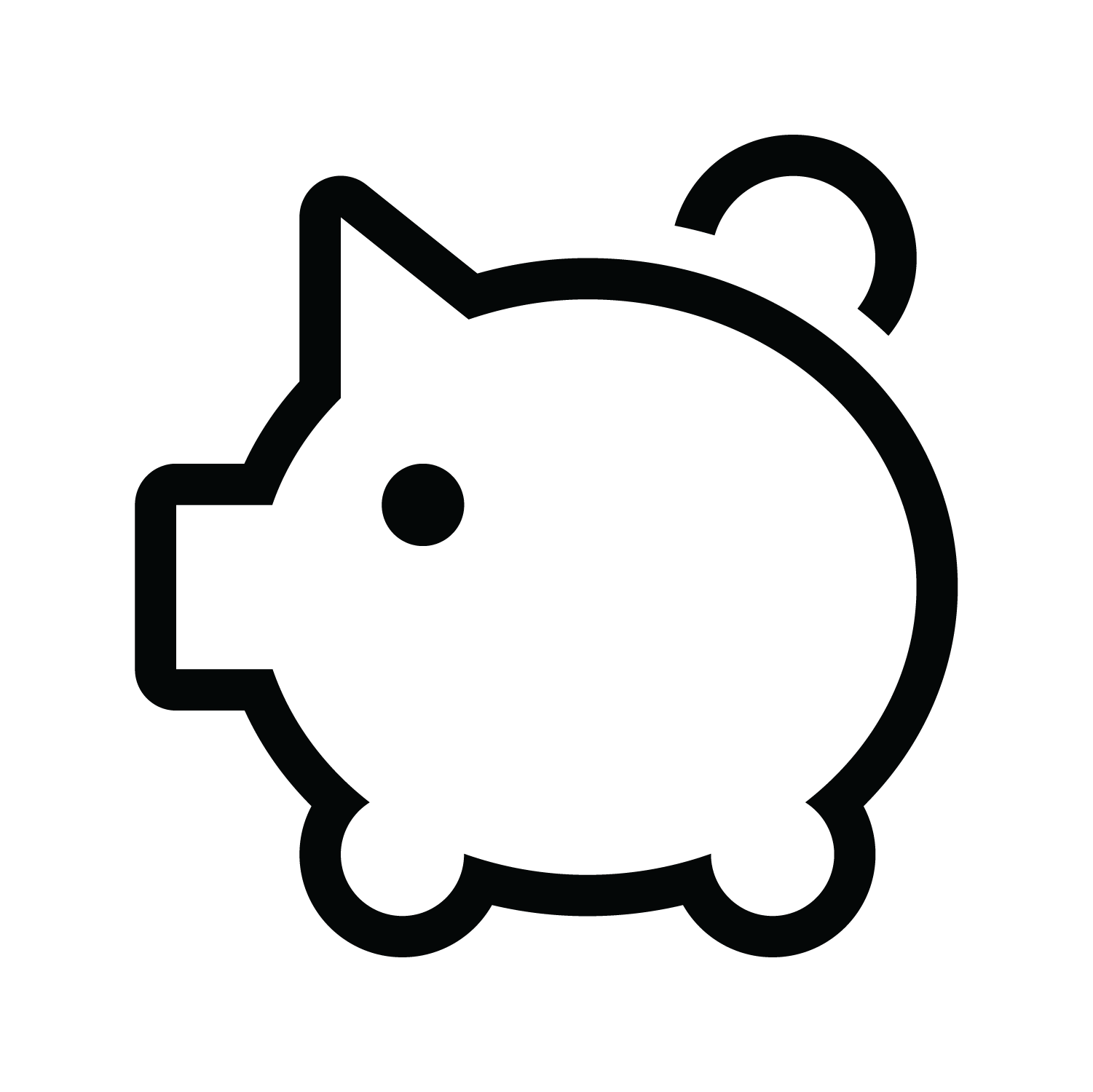 FinancialSmarts
[Speaker Notes: Kayleigh]
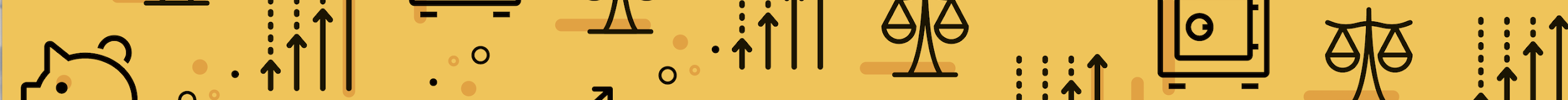 Step 3: Comparing Income to Expenses
Based on previous months (perhaps after you spend a month or so keeping track of your purchases!), determine how much you should budget for each expense
Determine how you will use your budget: Bi-Weekly? Month by month?
Money left over at the end of the month? Place it in savings. 
More expenses than money? Get back on track
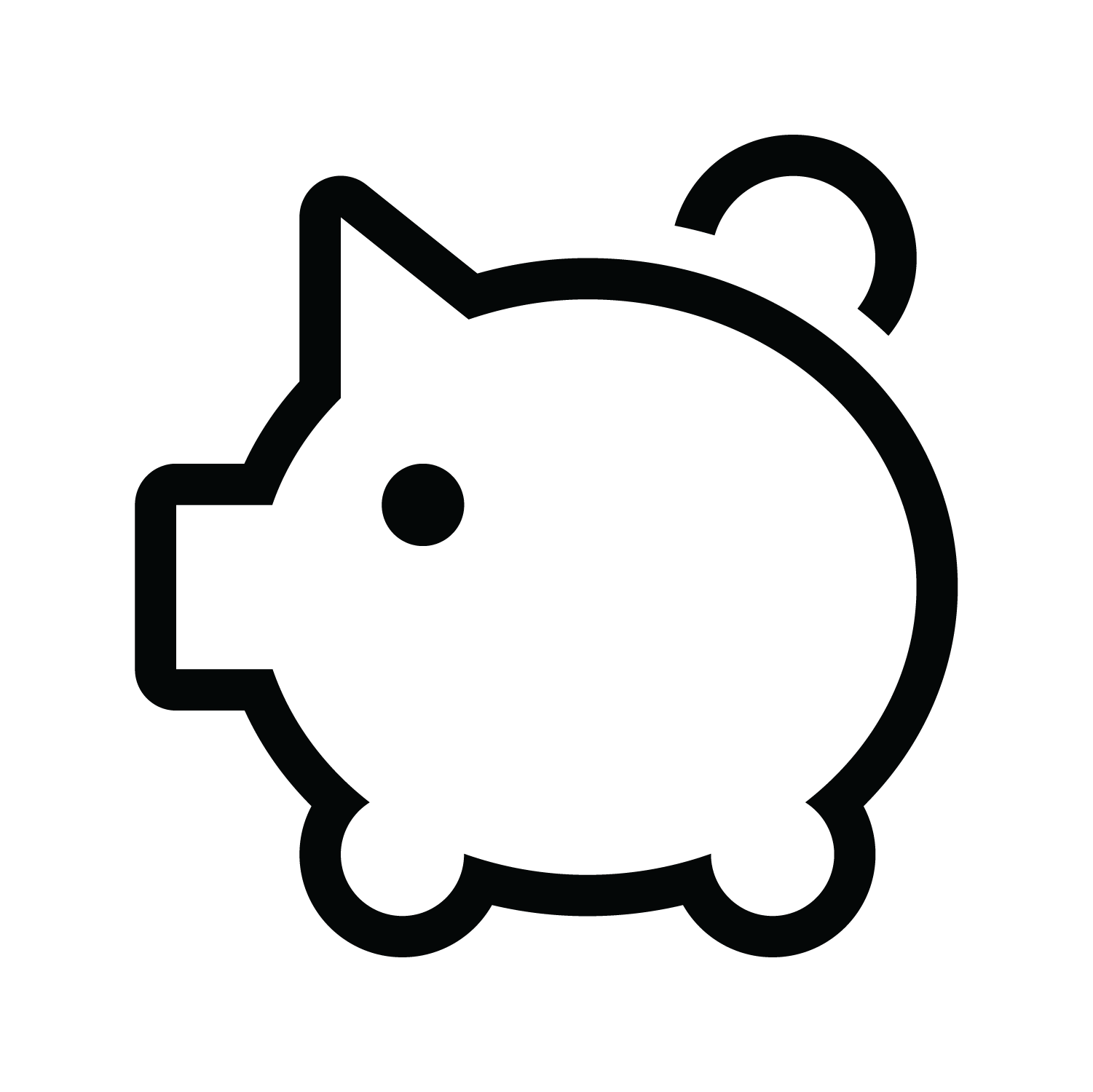 FinancialSmarts
[Speaker Notes: Kayleigh]
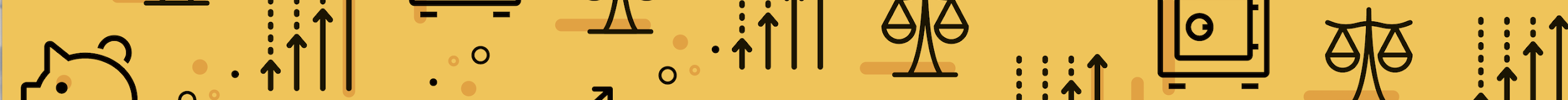 Budget Tracking Resources
Best 4 Budget Tracking Apps:
Mint
Spendee
You Need a Budget
Pocket Guard
Good Budget (goodbudget.com)
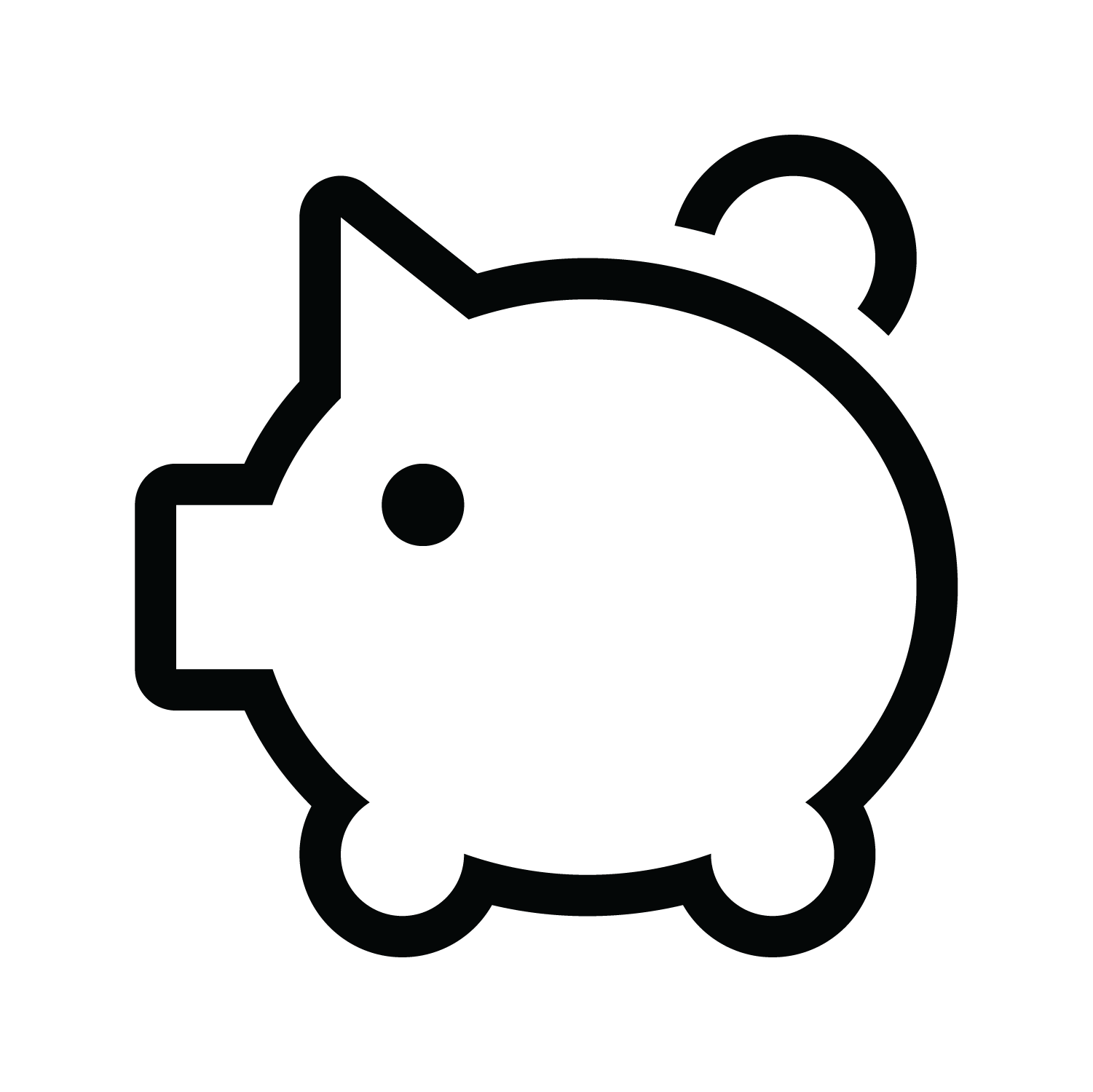 FinancialSmarts
[Speaker Notes: Vladimir]
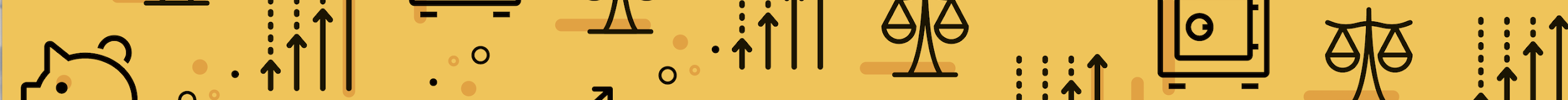 Considering Cost-Effective Alternatives
Books (Buying an online copy, borrowing, used books)
Spring Break (Groupon, planning for trips in advance)
Housing (splitting rent with roommate)
Meal Plans (consider cooking all of your meals for the week)
Entertainment (Kanopy, Hoopla, choosing free or cheaper streaming plans)
Subscription Services (utilize services that offer student discounts)
UMBC provides students with free Microsoft and a discount on Adobe Creative Cloud
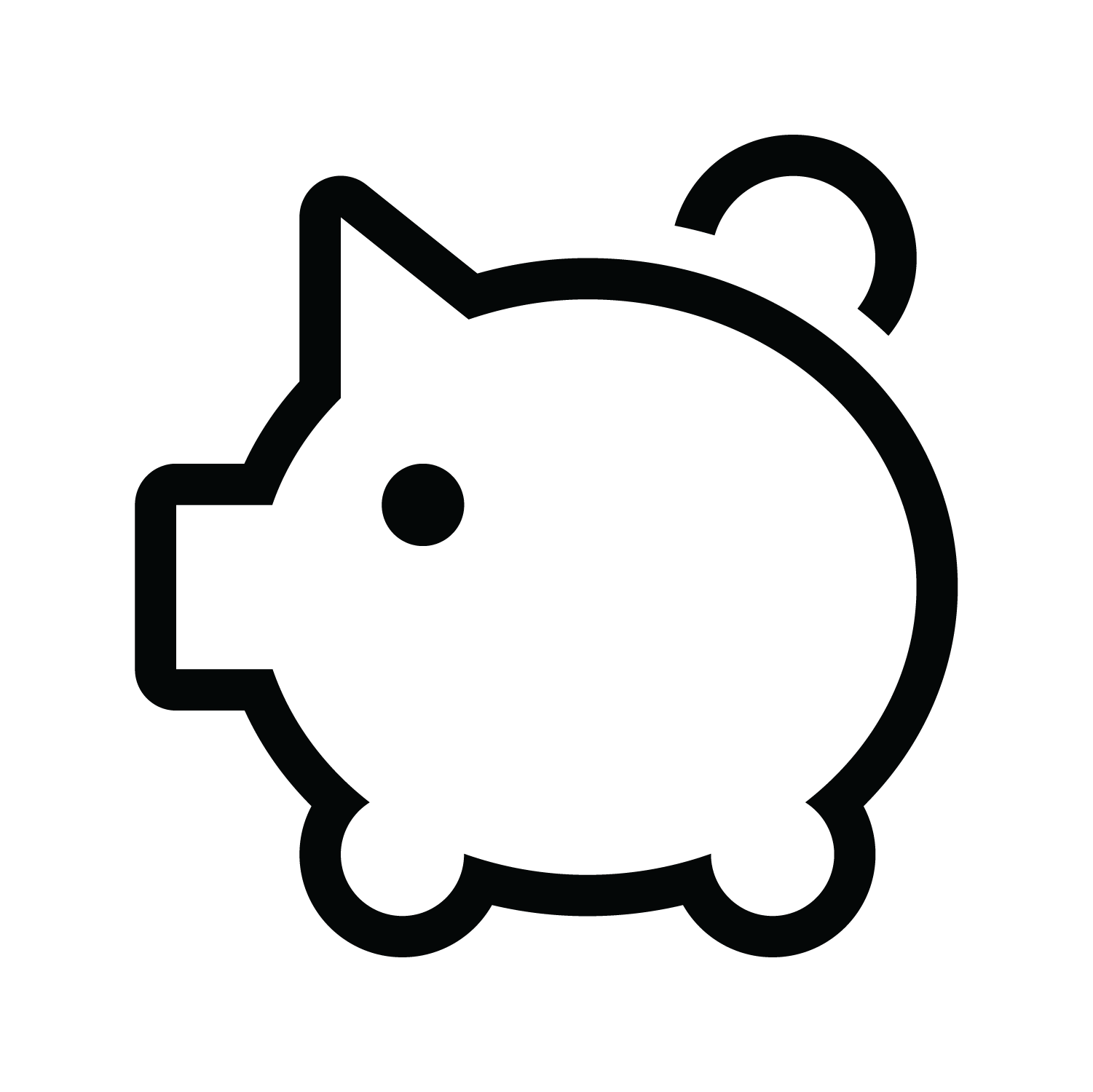 FinancialSmarts
[Speaker Notes: Kayleigh]
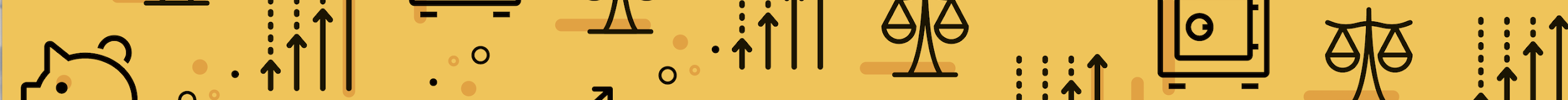 Need some more money? Here are some ideas...
Start a small business (can be done from your home!) (ex. selling press on nails)
Get a part-time or full-time job, on or off-campus using UMBCworks
OCSS is hiring for fall semester starting in April (2-3 weeks)! 
Apply for state and UMBC scholarships 
Sell your old clothing items and accessories online
Split subscription payments in half with a friend or family member
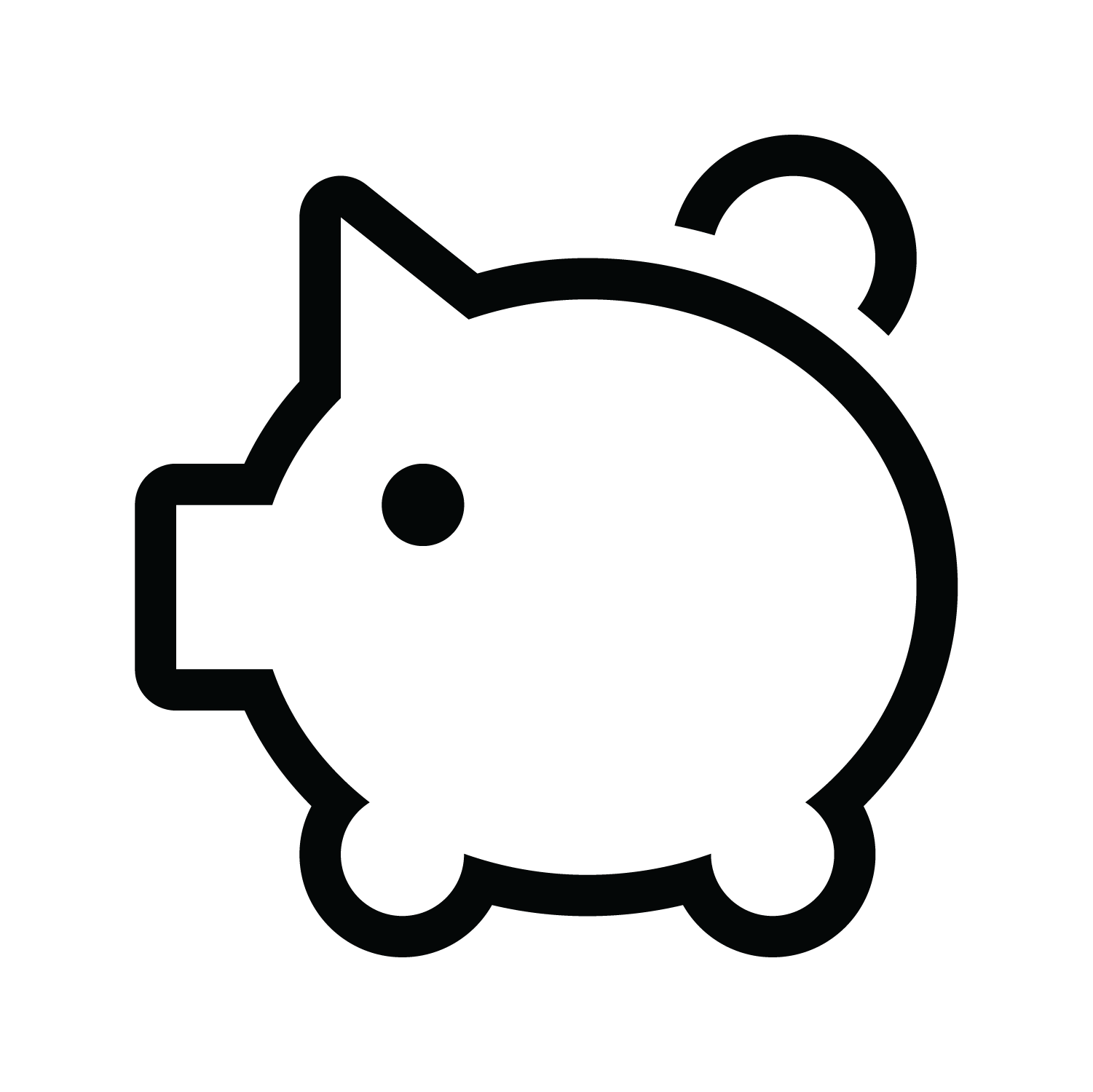 FinancialSmarts
[Speaker Notes: Kayleigh]
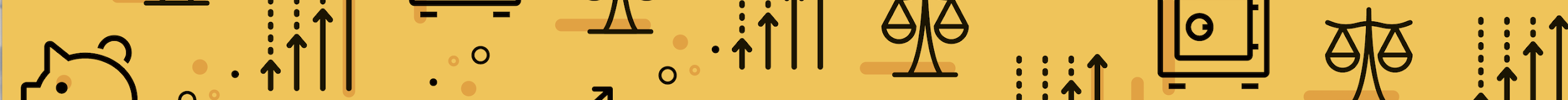 General Tips
College life does not need to be expensive 
Attend free campus events 
Utilize free RAC membership
Consider lowering your meal plan amount and cook more
Does your professor offer the textbook at the library? Online content available? 
Save up for something in particular 
This can help you stay motivated to save and budget well! 
Keeping money in the bank is safe choice
Make sure you are laying out all your options 
Credit card rewards. Interest rates. Explore options at banks! 
Place a fraction of your money into investment
Higher interest rates. Money will grow on its own! Check out the Acorns App
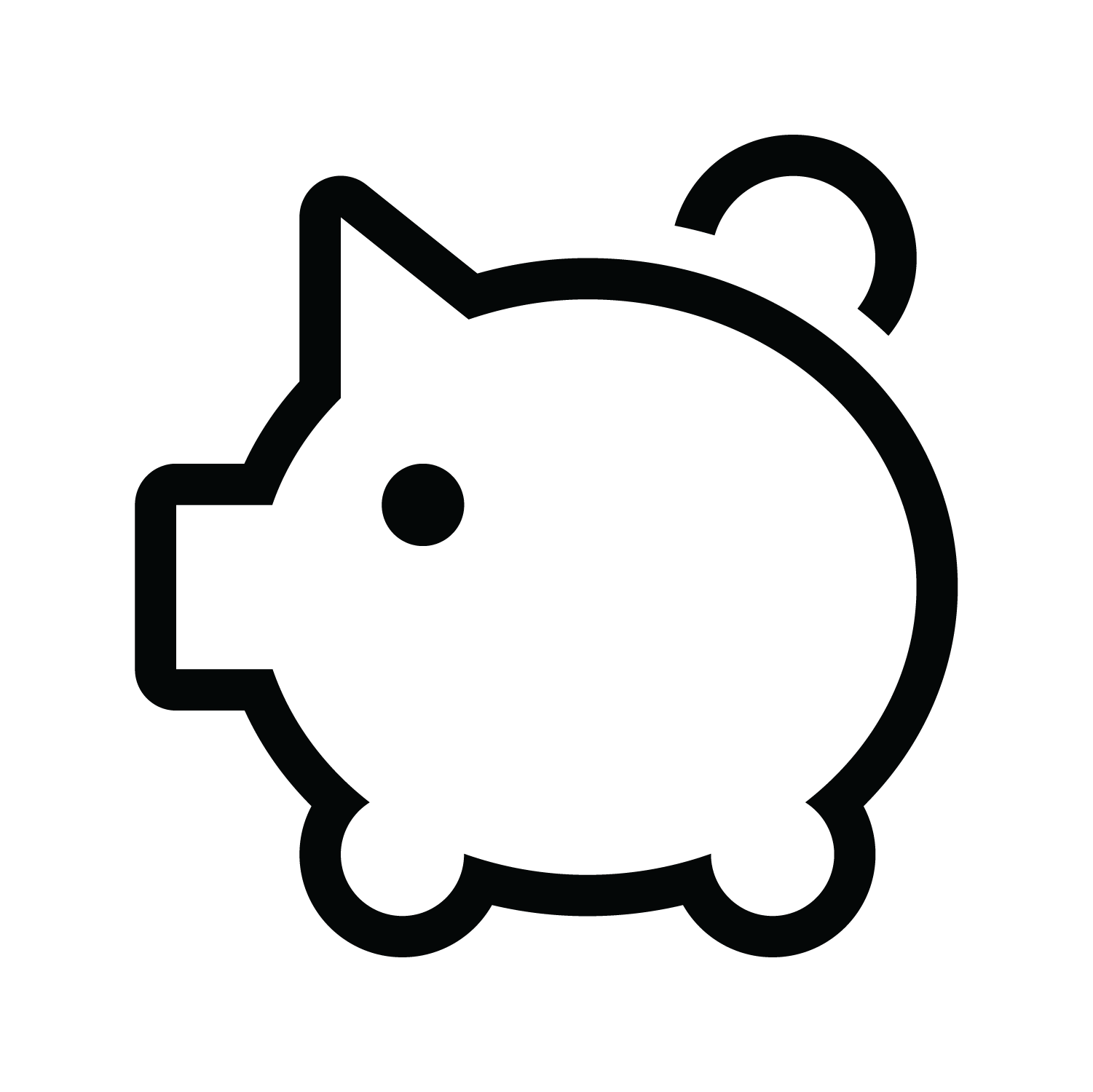 FinancialSmarts
[Speaker Notes: Vladimir]
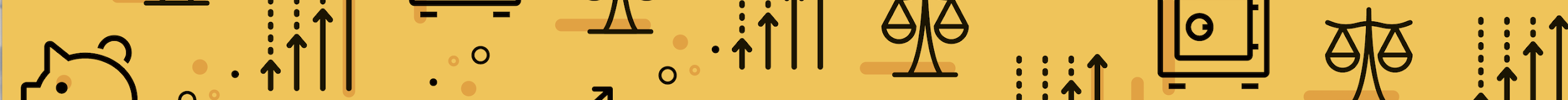 General Tips (Continued)
Utilize the envelope system 
This is a great method if you find yourself overspending!
Split subscription payments in half with a friend or family member
Utilize student discounts as much as you can!
Take advantage of the CASHCoach program at UMBC!
Find free or cheaper alternatives for activities you like to do and items that you like 
Use food apps to get discounts and rewards
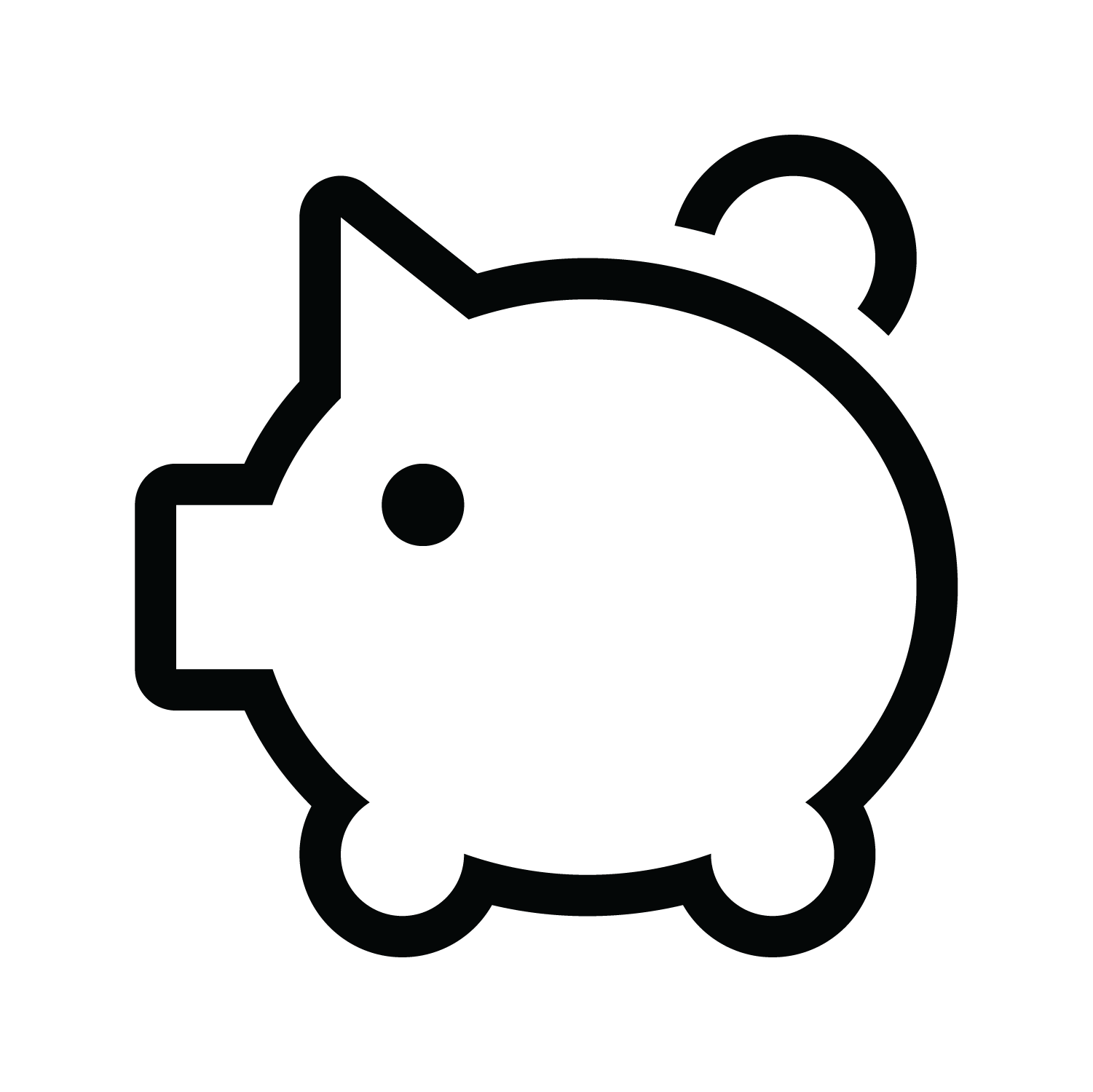 FinancialSmarts
[Speaker Notes: Vladimir]
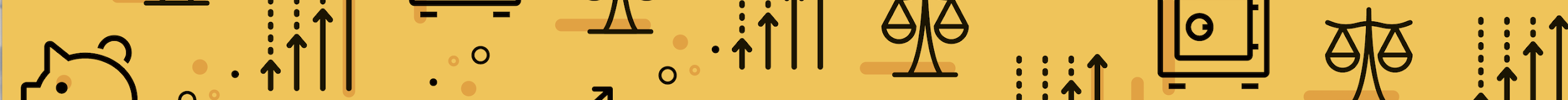 On-Campus Student Tips
Consider living in an apartment when you have enough credits to save money on a meal plan 
Or consider cooking more to save money on a meal plan (if you do not have a lot of time to cook, meal planning may be a good option as well as simply looking “easy meals for college students” on the internet)
Consider utilizing the UMBC shuttle service, carpool with a friend, or Retriever Ride
Utilize all the free on-campus resources, amenities, and activities that are available to you as a student!
Save money on beverages by using the water dispenser in residence halls!
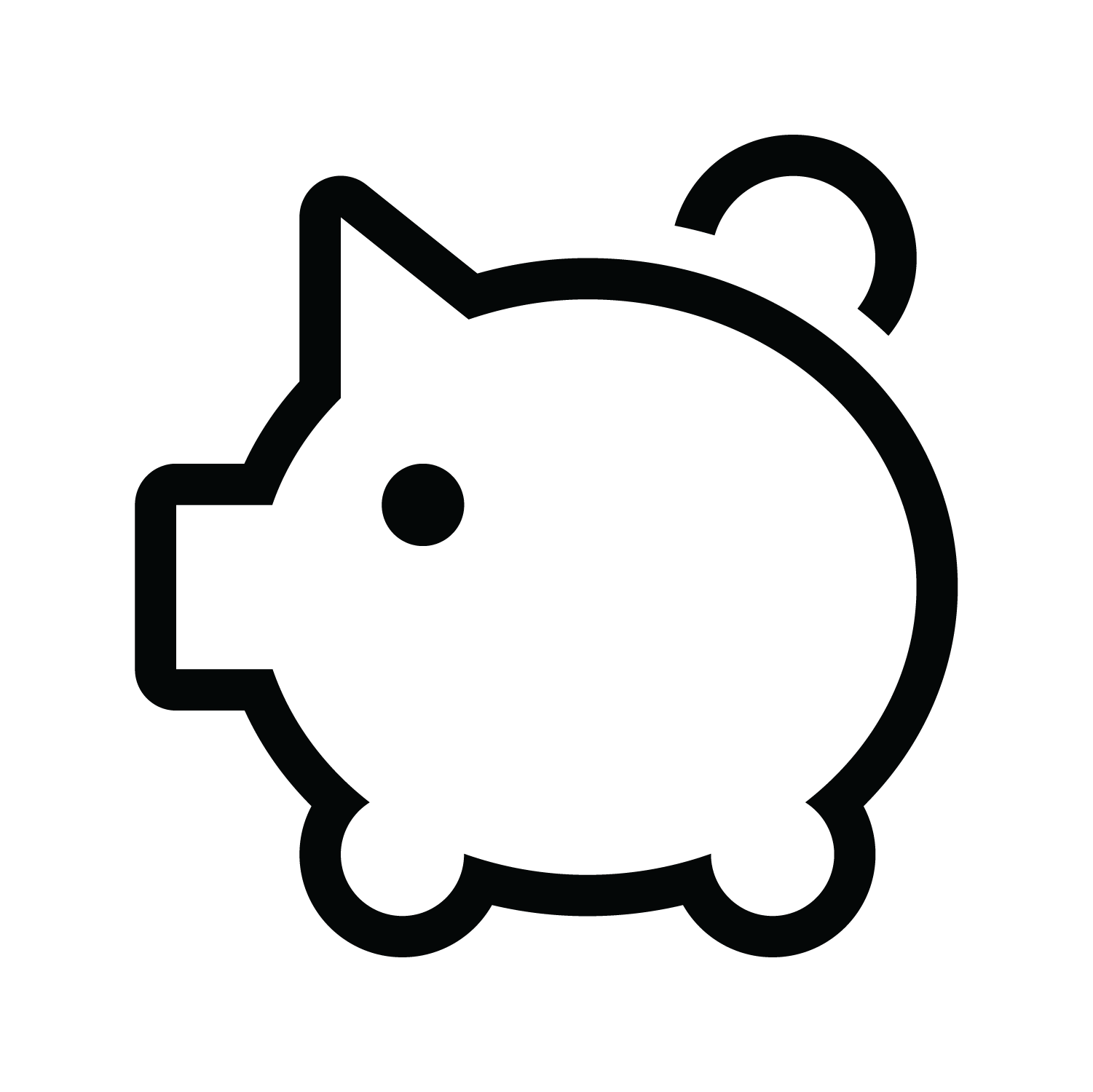 FinancialSmarts
[Speaker Notes: Kayleigh
Because students that live in residential halls or suites are required to purchase a meal plan
Save money by using resources that are available to you as a student: use gym as it in included in your tuition, movie screenings on campus (save money on movie ticket), counseling center (free for students), events with free food (save money on food!)]
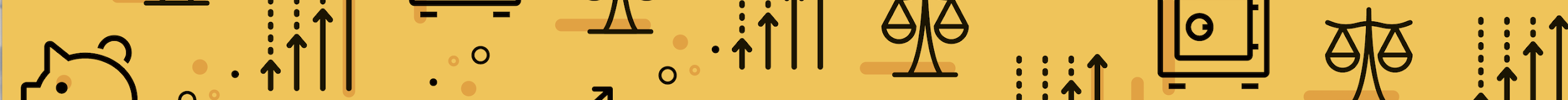 Off-Campus Student Tips
Bring your own snacks/meals to school (healthier too!)
Bring water bottles! (decrease the amount of plastic and save money!)
Carpool with friends to school (save gas, save money!)
Retriever Ride: https://my3.my.umbc.edu/groups/retrieveressentials/posts/117576
Print all necessary papers at home or at the local library
Commuter GOLD CARDS! (get discounts to many places for a whole academic year, just for $5!)
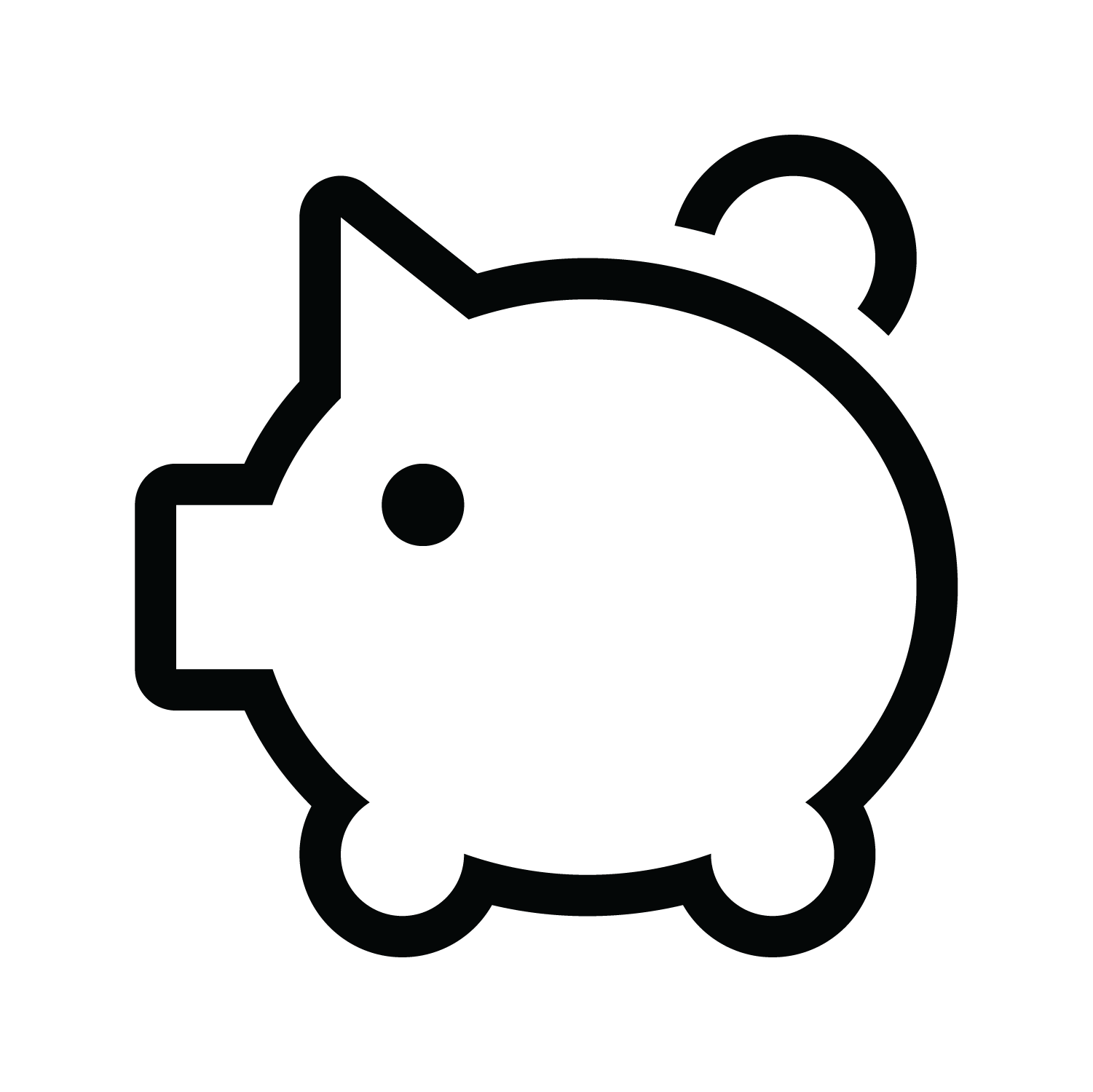 FinancialSmarts
[Speaker Notes: Kayleigh]
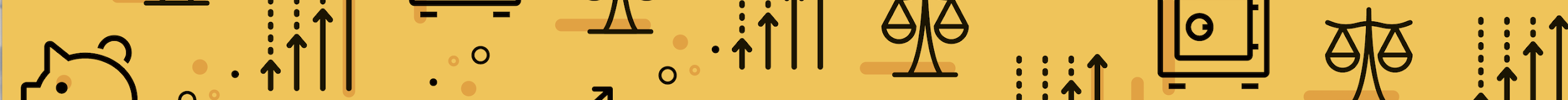 Resources
Visit https://financialsmarts.umbc.edu/ for tons of resources! Reach out for more help if you would like to talk with someone about your budget or financial literacy.
Visit https://financialsmarts.umbc.edu/programs/vita/ for FREE tax return, to volunteer, or to talk with a tax professionals. 
Visit https://ocss.umbc.edu/ for Off-Campus resources. Join our discord to connect with other off campus students! 
 for fgfgfg
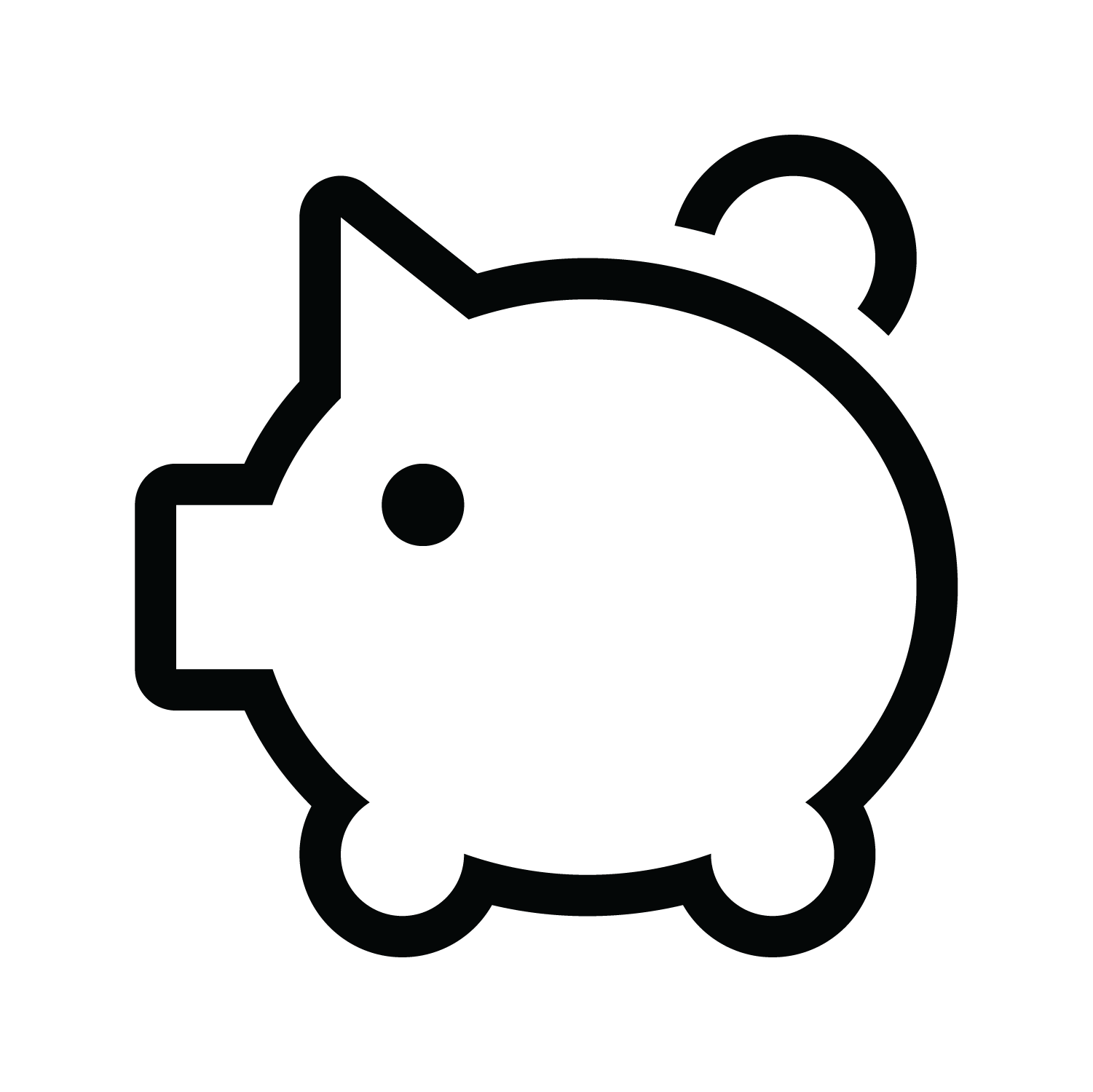 FinancialSmarts
[Speaker Notes: Vladimir]
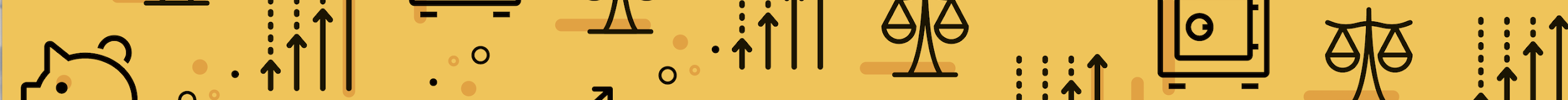 Contact Us
Off Campus Student Services
Vladimir Rodriguez
vrodri@umbc.edu
Kayleigh Nelson
knelson2@umbc.edu
Financial Smarts 
financialsmarts@umbc.edu
Follow us on our social media!
Instagram: @umbc_offcampus
Follow OCSS on myUMBC
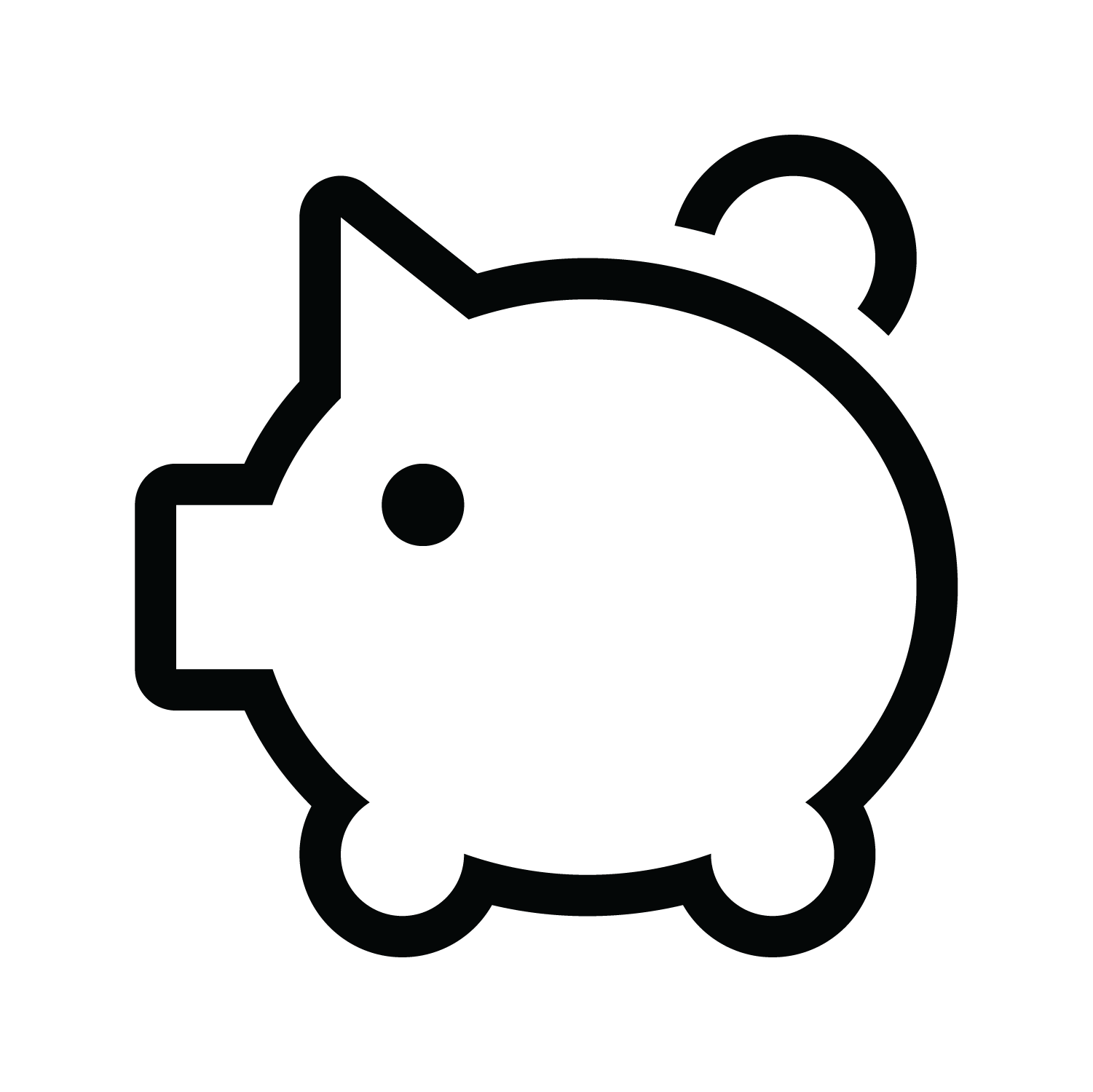 FinancialSmarts
[Speaker Notes: CONTACT]